GAUTENG DEPARTMENT OF CO-OPERATIVE GOVERNANCE AND TRADITIONAL AFFAIRS 

PROGRESS ON THE REFOCUSED S139 (1)(b) 
AND 139(5) INTERVENTION AT EMFULENI LOCAL MUNICIPALITY

PORTFOLIO COMMITTEE ON COGTA

27 OCTOBER 2020
TABLE OF CONTENTS
PURPOSE
To present to the Portfolio Committee the progress achieved through the refocused intervention of the s139(1)(b) and 139(5) Administration at Emfuleni Local Municipality which came into effect on the 1 July 2020.
BACKGROUND
It is common cause that on 13 June 2018, the Gauteng Executive Council (EXCO) took a decision to invoke the provisions of section 139(1)(b)(i) and 5(a) of the Constitution of the Republic of South Africa, Act No. 108 of 1996, regarding Emfuleni Local Municipality. Mr. Oupa Nkoane, in his capacity as Acting Municipal Manager for Emfuleni, was duly tasked to execute the section 139(1)(b)(i) intervention on behalf of the Province. Mr. Nkoane’s term of employment has ended, with the recent appointment of the Municipal Manager. 

While some progress has been made, the previous intervention has not produced the desired outcomes in respect of the following areas:
Supply chain management;
Finance, and 
Infrastructure / Service Delivery.
BACKGROUND
The situation has dictated that EXCO review its intervention and subsequently resolved to appoint the new Administrator with immediate effect to focus specifically on the three aforementioned areas. 

The refocused intervention came into effect on the 1 July 2020.  The Administrator prepared a Programme of Action identifying all areas of intervention in the twelve months period, further to the POA, the Administrator jointly with the Municipality developed a weekly workplan with deliverables that are monitored and tracked by the Office of the MEC on a weekly basis.
BACKGROUND
The following workstreams have been established to support the 	intervention and to focus on the following key areas:

Financial Management and Viability
Municipal Governance and Institutional Administration 
Municipal Basic Services 
Public Participation
BACKGROUND_ Establishment of The Work streams
To implement the intervention, the following five (5) Work Streams was established:
BACKGROUND_ Establishment of The Work streams
The work streams are intended to ensure that both the Province and the Municipality work together to implement and monitor the roll-out of the Financial Recovery Plan for the municipality with the aim of: - 
Stabilizing the Municipality in the short term to ensure that the Municipality can fulfill its executive obligation in terms of the Constitution and related Legislation;
Meet its obligations to provide basic services and its financial Commitments 
Supports the municipality to become viable and sustainable in the medium to long term.
REFOCUSED INTERVENING SUPPORT BY PROVINCE

PROGRESS ON KEY FOCUS AREAS
ADMINISTRATOR’S TORs AND SUMMARY OF KEY ACHIEVEMENTS
The assessment of the performance of the municipality has shown regression of the Municipality in fulfilling its executive obligations in terms of the Constitution and legislation. The department has decided to continue the intervention with a refocused approach to address the following three specific areas: 

Supply chain management; 
Finance; and
Infrastructure/Service delivery. 
The Lead administrator along with the three (3) team administrators have been appointed;
Work streams resuscitated on the five pillar, chaired by the Municipality`s EDs, these are convened weekly on Tuesdays;
MAYCO/MEC convenes weekly  on Thursdays receiving reports from the work Streams,
FRP meeting also convene on Mondays to review progress on implementation.
Service delivery war room which is convened every Friday. 
Strategy had been developed on the land invasion 
Monthly Reports are prepared for EXCO, Minister, NCOP,SALGA and GPL.
10
SUMMARY OF KEY ACHIEVEMENTS- WORKSTREAM
The constitution of the work stream has been concluded with chairpersons appointed for each stream. 
The weekly reporting that is monitored by the MEC & MAYCO is based on the Administrator`s weekly workplan which is aligned to the Workstreams. 

A detailed FRP report has been compiled.
Summarised progress is provided below on the following areas:
Revenue Enhancement:  
A comprehensive plan has been developed and is currently being implemented. Support is being offered by through a revenue expert team and the Team Administrator;

Revenue Management: Procedure and control document received on during September 2020 and discussed with the Head of Revenue and Standard Operating Procedures to be formulated.
SUMMARY OF KEY ACHIEVEMENTS- WORKSTREAM
Supply chain: 
Supply chain processes have been centralised.
The establishment and composition of the interim Bid Committees is being finalized. The Bid Committees are comprised of COGTA, Financial Advisor from National Treasury, Provincial Treasury, Sedibeng District Municipality and Emfuleni Local Municipality
Financial Management and Viability:
All budget related policies were reviewed in July 2020 and recommendation were submitted to the municipality for amendments, policies were approved by the Council.
The municipality is taking stride to resolve the unfunded budget, initiatives to stop the many financial leakages are bearing fruit. 
Cost reflective tariffs are being developed and credit control measures introduced. Tightening the Financial controls and strengthen processes and systems to ensure adherence
The municipality is in the process of finalising the budget readjustment and revised procurement plans.
SUMMARY OF KEY ACHIEVEMENTS- WORKSTREAM
Governance and Institutional Management: 
The issue of 14 outstanding labour disputes cases are in the process of being finalised. 9 cases were assessed and recommendations were made to settle them immediately. The other 5 cases were recommended to proceed as per code of conduct and labour laws of the Republic of South Africa. The organogram for the municipality has been developed and is in consultation with key stakeholders. All posts have been concluded including the appointment of the ED Infrastructure Services;
Basic Services, Service Delivery and Urban Planning Management: 
A CAPEX performance management structure has been established and convenes bi-weekly to fast track Grant funded programmes such MIG, INEP, WSIG and EEDMS. The work on this strategy is hindered by severe shortages of funding to resolve most of the infrastructure challenges.
SUMMARY OF KEY ACHIEVEMENTS- WORKSTREAM
Communications and Stakeholder Engagements:
The office of the Municipal Manager in collaboration with the Executive Mayor has developed a stakeholder engagement programme and engagement with business Forums, NGO ETC 
There are initiatives to establish a call centre for receiving complaints from communities which will help in managing the loss of trust in communities.
Review of the communication strategy is in progress
Human Settlements Mega Projects and Infrastructure Projects
During the engagement held with Human Settlements on the 01st September 2020 it was agreed that the following areas require an urgent intervention, namely;
Daily land invasion and occupation of Gauteng Province owned land along the R82 Road, in Emfuleni Local Municipality.
Disruption of Project Construction in Sebokeng  Ext 20.
Construction Projects which are moving slowly in New Village Ext 20 and Ext 21.
New village contract has expired and the matter was presented at BAC on the 2nd September 2020 and there is no construction yet at Ext 21.
NEXT STEPS – REFOCUSED INTERVENTION
15
INTERVENTION`s KEY FOCUS AREAS - PROGRESS
16
INTERVENTION`s KEY FOCUS AREAS - PROGRESS
17
INTERVENTION`s KEY FOCUS AREAS - PROGRESS
18
INTERVENTION`s KEY FOCUS AREAS - PROGRESS
19
INTERVENTION`s KEY FOCUS AREAS - PROGRESS
20
RECOMMENDATIONS CONT….
Take note of the progress achieved through the refocused intervention of the s139(1)(b) and 139(5) at Emfuleni Local Municipality which came into effect on the 9th June 2020.

The Administrator supported by the Executive Mayor and the Municipal Manager with the Section 56 Managers report every Monday to the MEC in respect of their performance against the weekly deliverable targets of the POA.

This is in observance and strict adherence of effective and efficient monitoring and evaluation of performance of the section 139(1)(b) and 139(5) Administration imposed on the municipality.
21
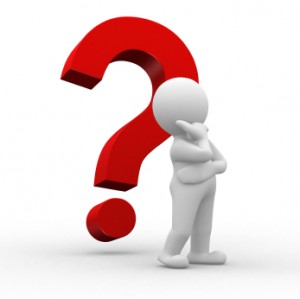